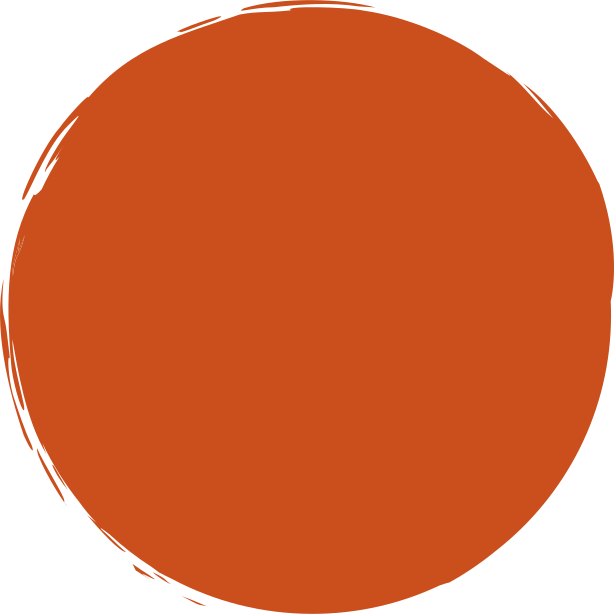 A NEXT STEP FOR THE EU
TOURISM SECTOR
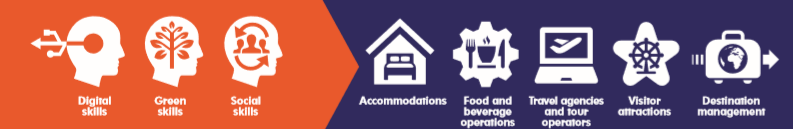 Silvia Barbone
Federturismo Confindustria
VET for ALL – Skills for Life conference
Session – Services 4.0: innovation for workforce upskilling and reskilling 
17 October 2019
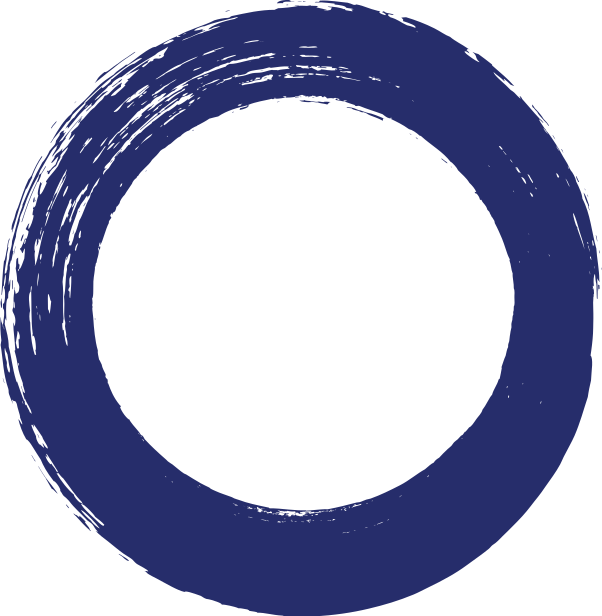 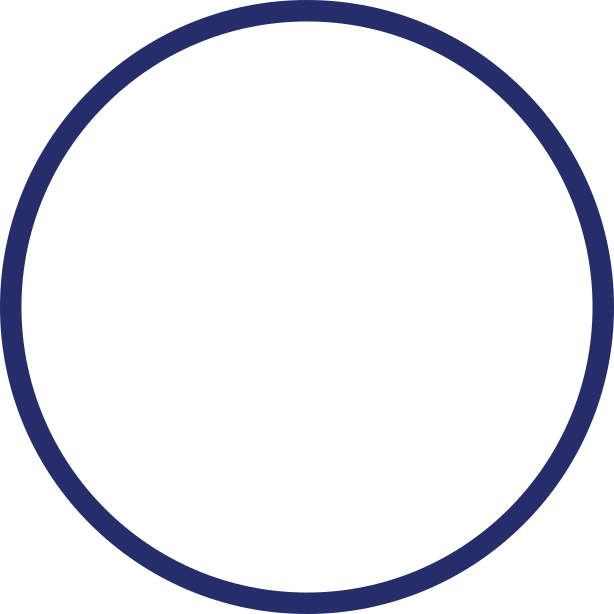 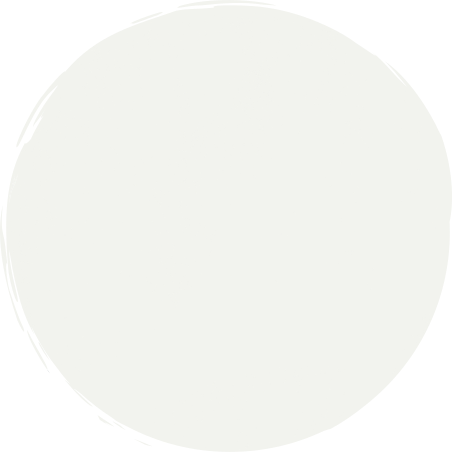 THE NEXT GENERATION TOURISM SKILLS ALLIANCE
TOPICS
DIGITAL, SOCIAL & GREEN 
SKILLS
DEVELOPMENT
FUTURE OF TOURISM AND TRAVEL
EDUCATION
& 
INDUSTRY
THREE CHALLENGES 
On global, European, national, regional level
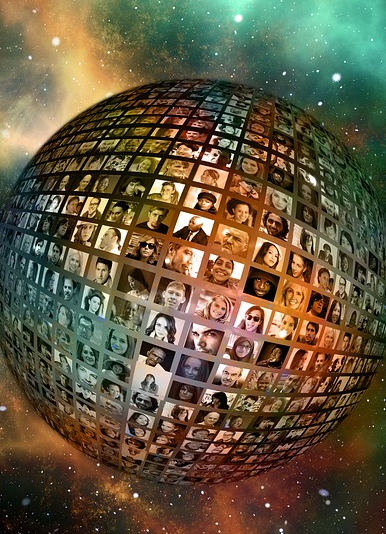 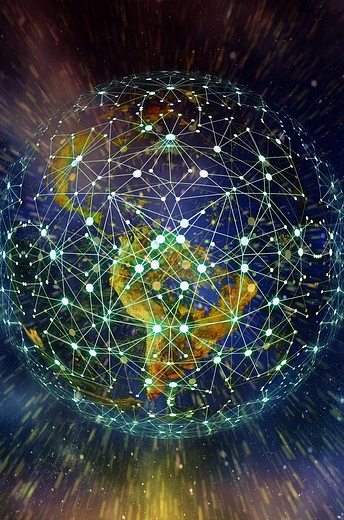 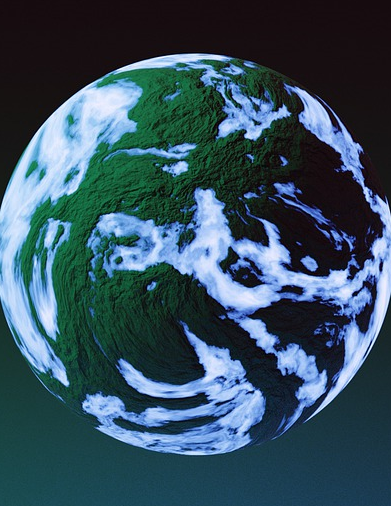 DIGITAL
SOCIAL
GREEN
[Speaker Notes: ‘’When it comes to skills development in general, three main challenges are involved on global, European, national and regional, a single country cannot fix it. I speak of the threat of climate change and technological disruption, especially the rise of artificial intelligence, robotics and building a better society, a viable environment for the human being and all living beings and a better future for those who will come, we will find a laudable sense for everything we do. 
 
We need to give up what was important in our past for our future.
 
Technological progress and globalization offer almost endless opportunities for innovation, growth and jobs. These developments require skilled and adaptable people who are able to drive and support change. In order to address skills gaps that may prevent the tourism industry from growing, the project NTG focusing on a Blueprint for Sectoral Cooperation on Skills was launched as part of the New Skills Agenda from the European Commission.’’]
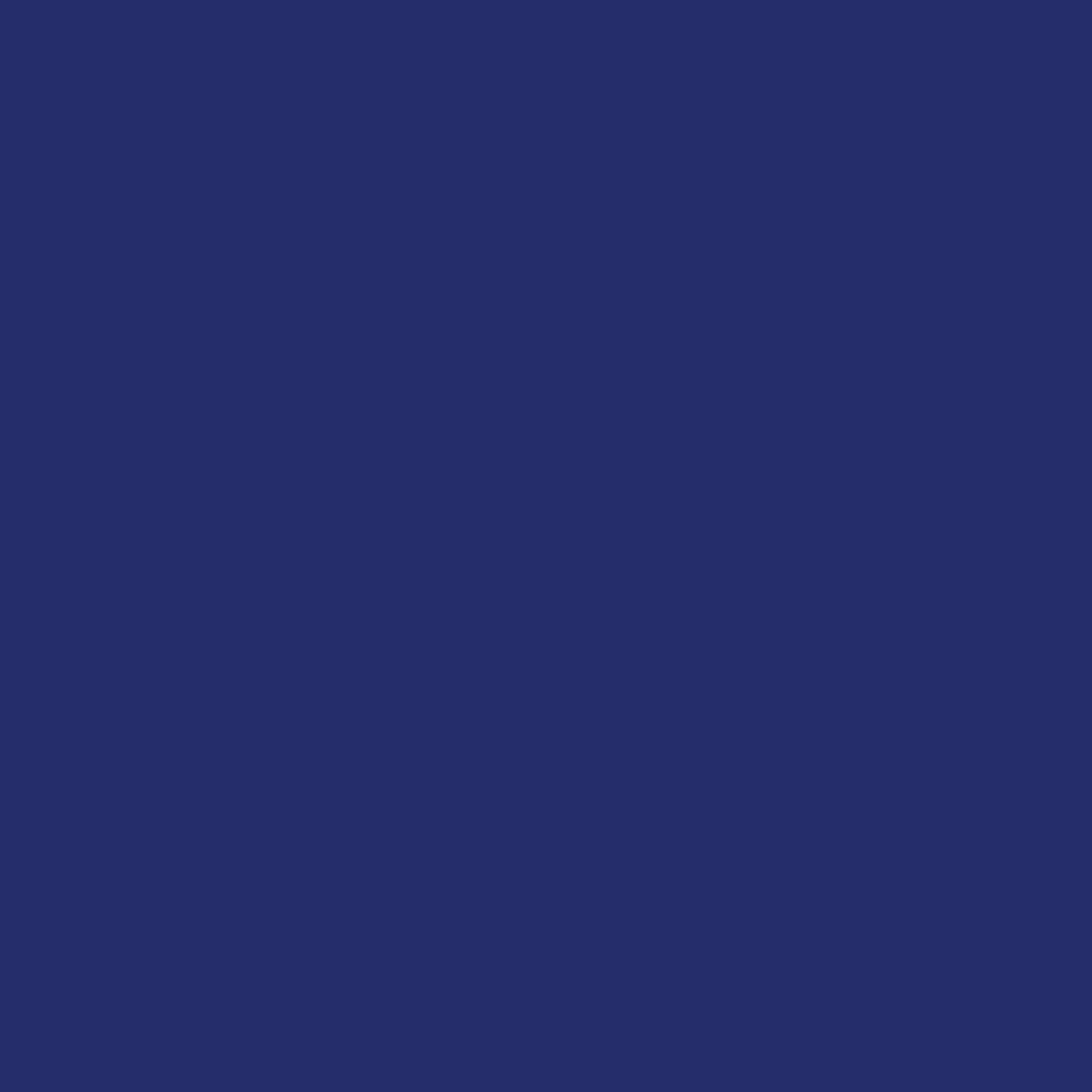 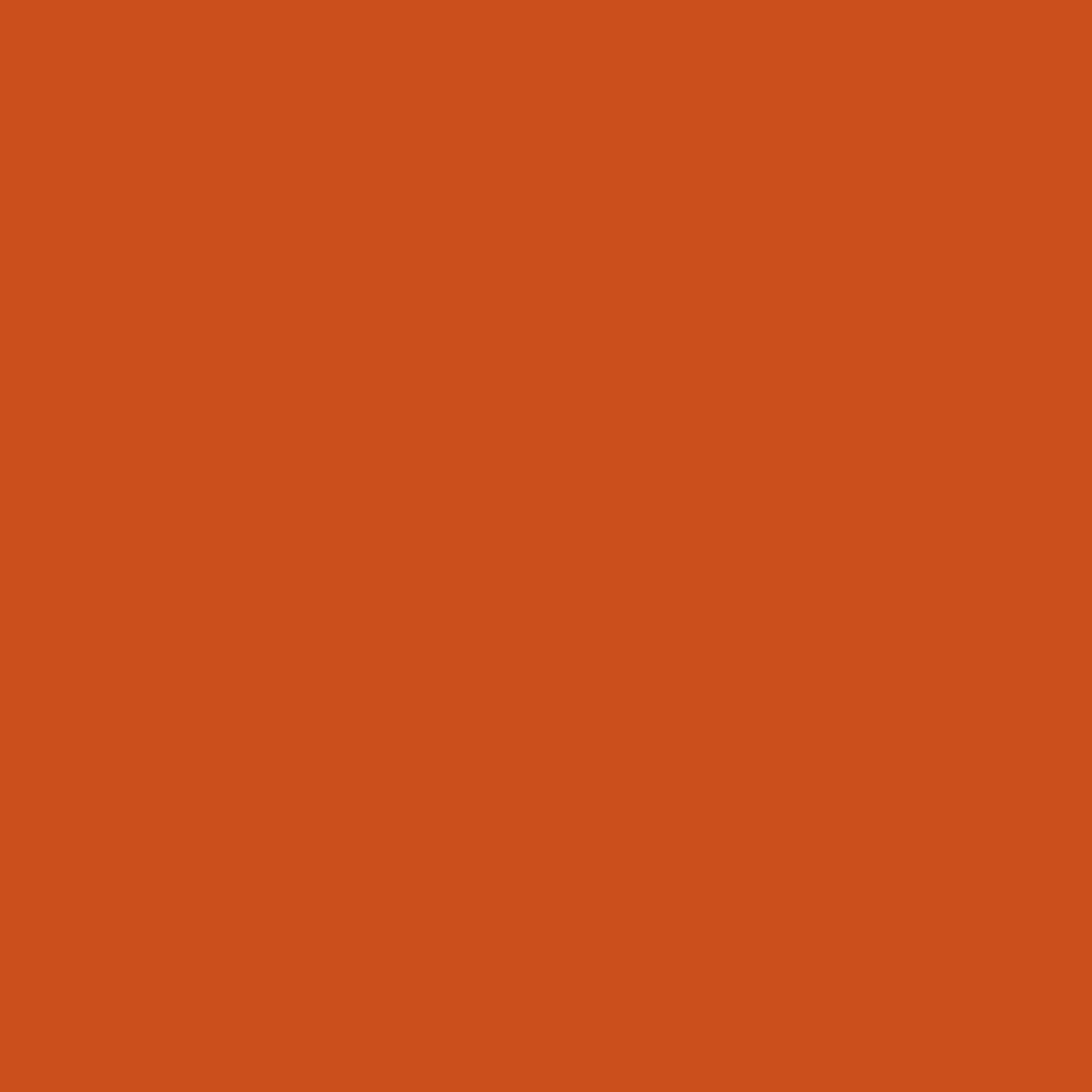 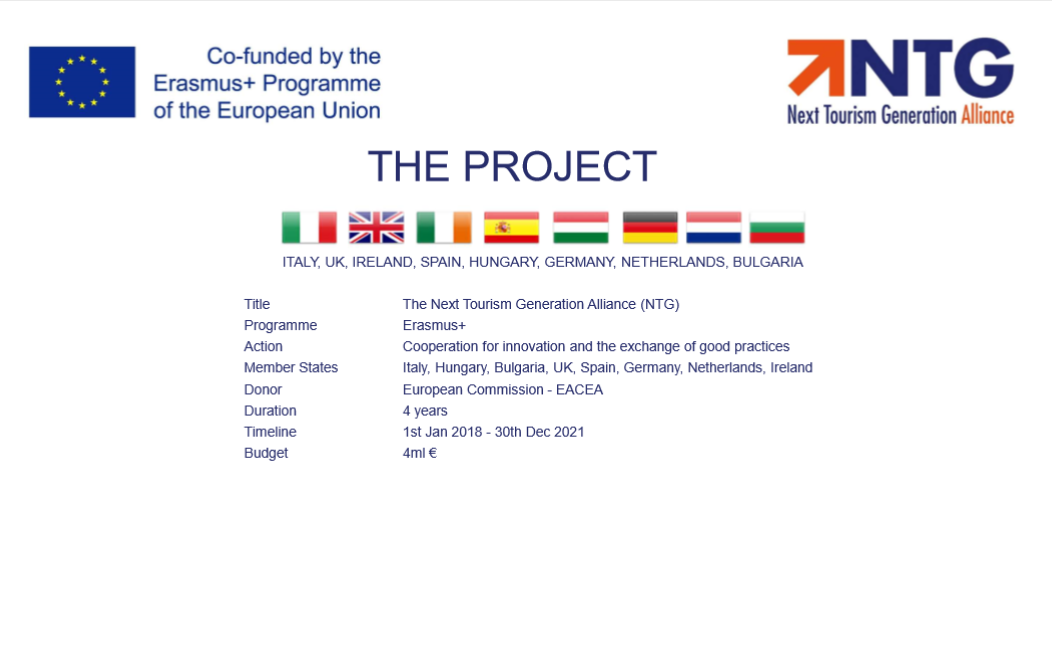 NTG PROJECT APPROACH
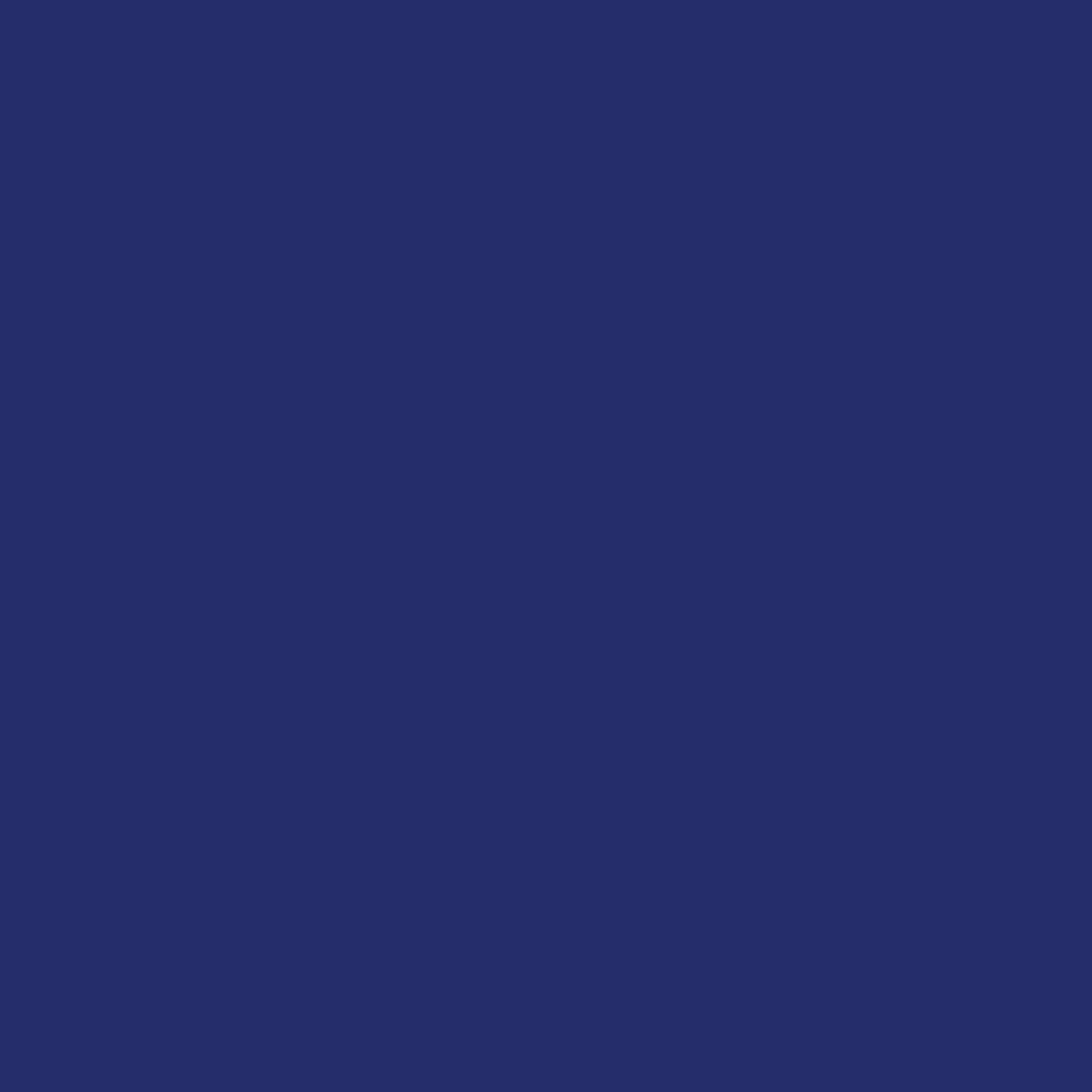 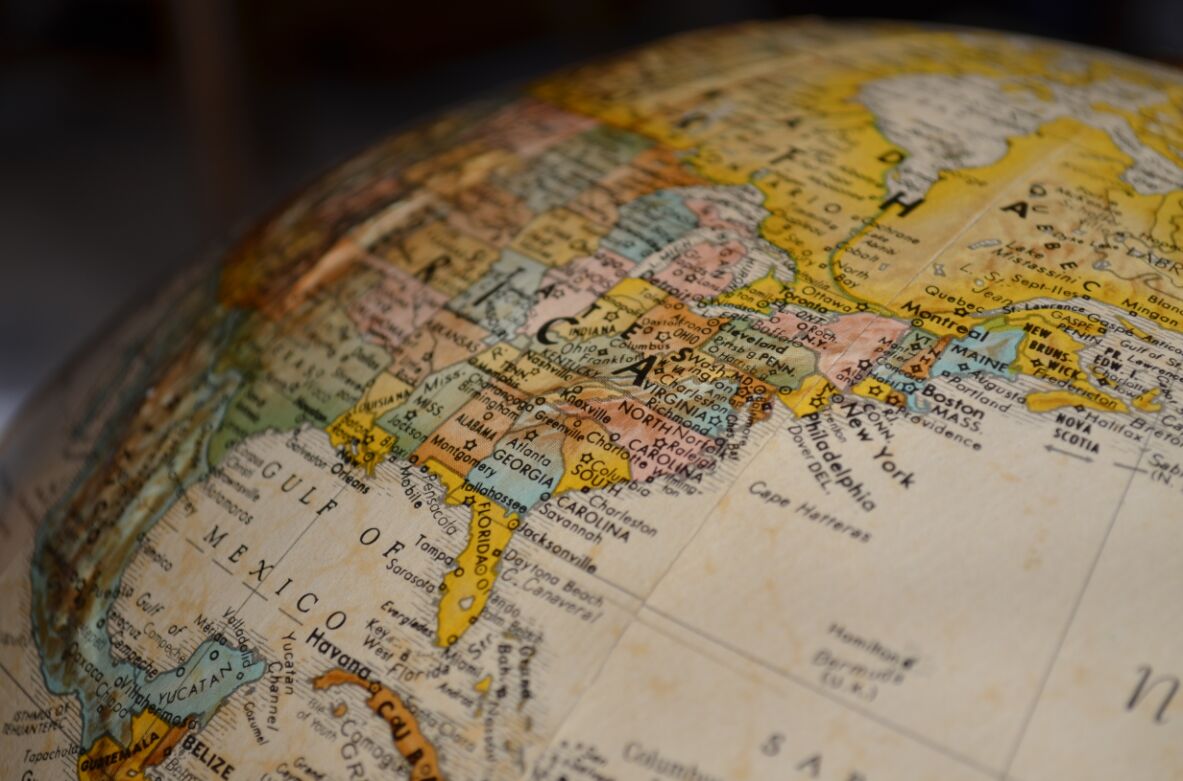 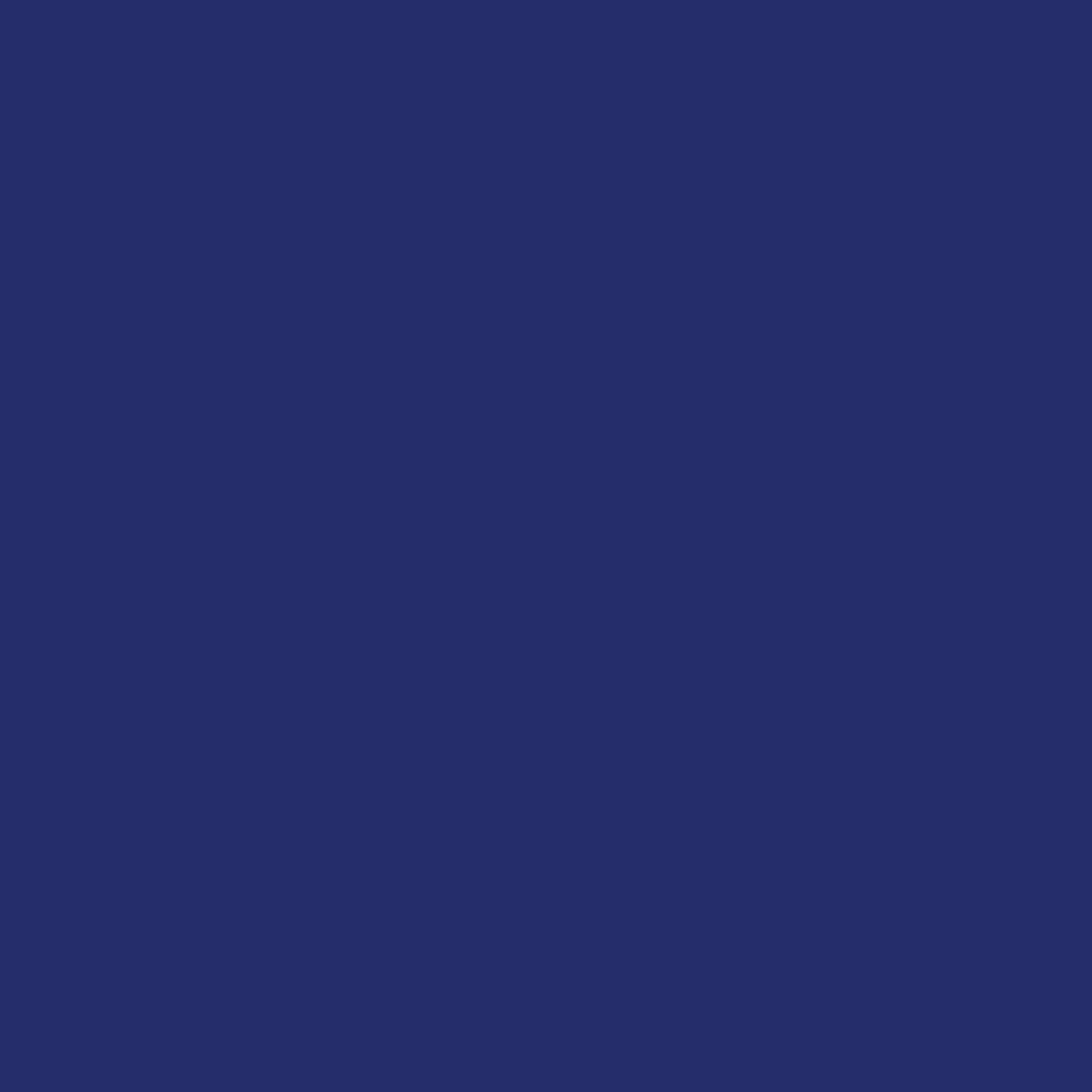 THE FUTURE OF SKILLS SETS 
DEPENDS ON WHAT WE DO TODAY
NTG’s 

Skills gap analysis (primary, secondary)
Skills assessment method
Industry led skills groups 
NTG Skills Matrix
New European NTG Modules
NTG Skills Development Tools & toolkit
Guidelines for HR | Education
Quality framework
Collection of best practices



Secondary data 
(infographic + report)

B) Fieldresearch
Primary data
Survey report
Interview report
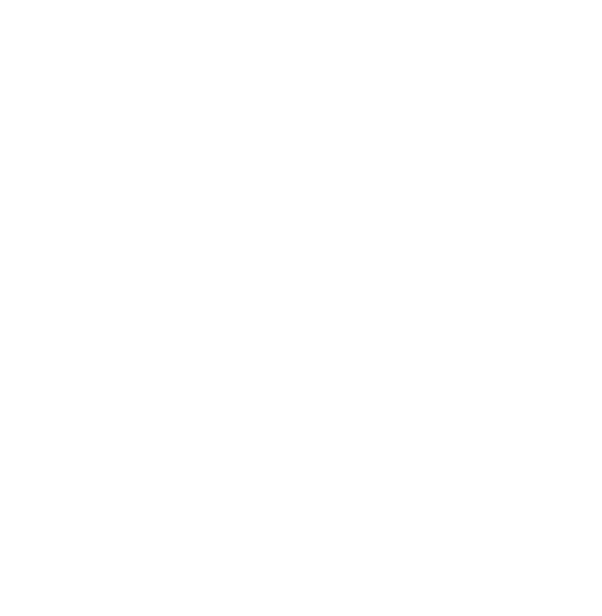 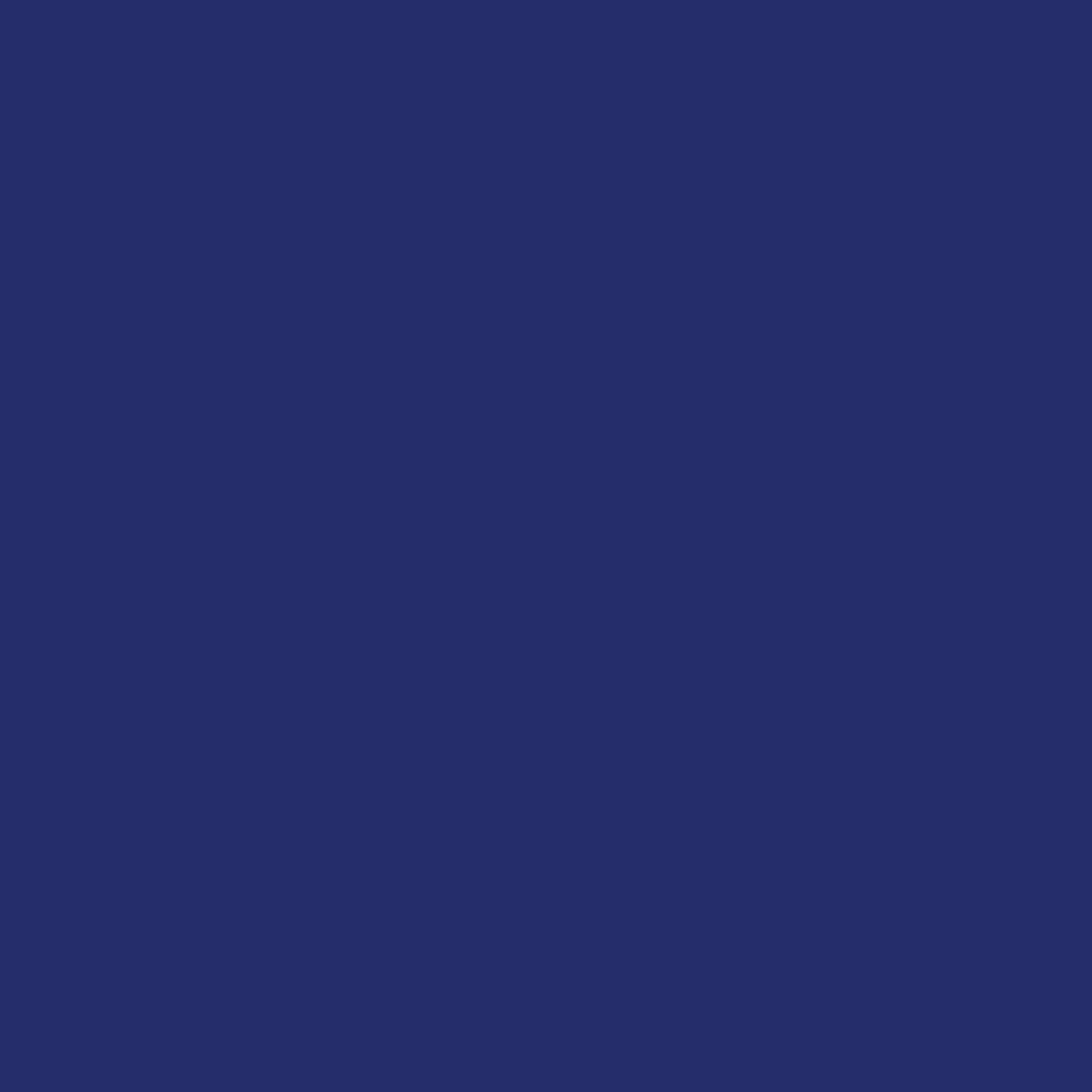 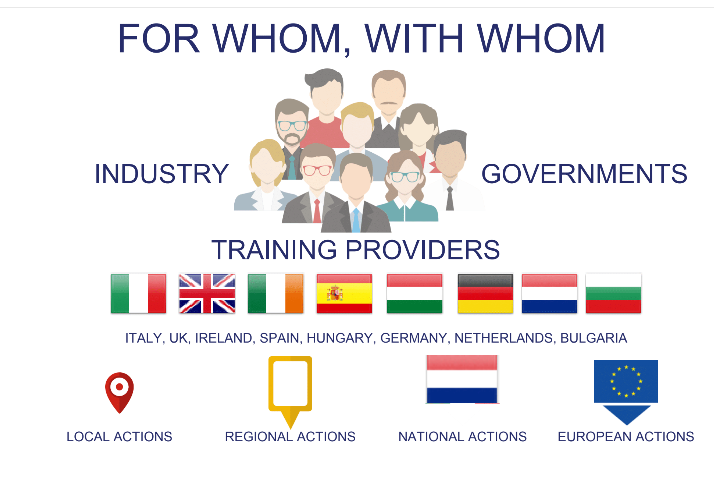 5 SUBSECTORS IN THE TOURISM ECOSYSTEM
TRAVEL AGENTS & TOUR OPERATORS
VISITOR
ATTRACTIONS
FOOD & 
BEVERAGE
OPERATIONS
DESTINATION
MANAGEMENT
ACCOMMODATION
5 NTG PILLARS
STRATEGIC: POLICIES and ECOSYSTEM
OPERATIONAL:
Action Plans
SUSTAINABLE: PM4SD
INNOVATION
COOPERATIVE:
Partnerships
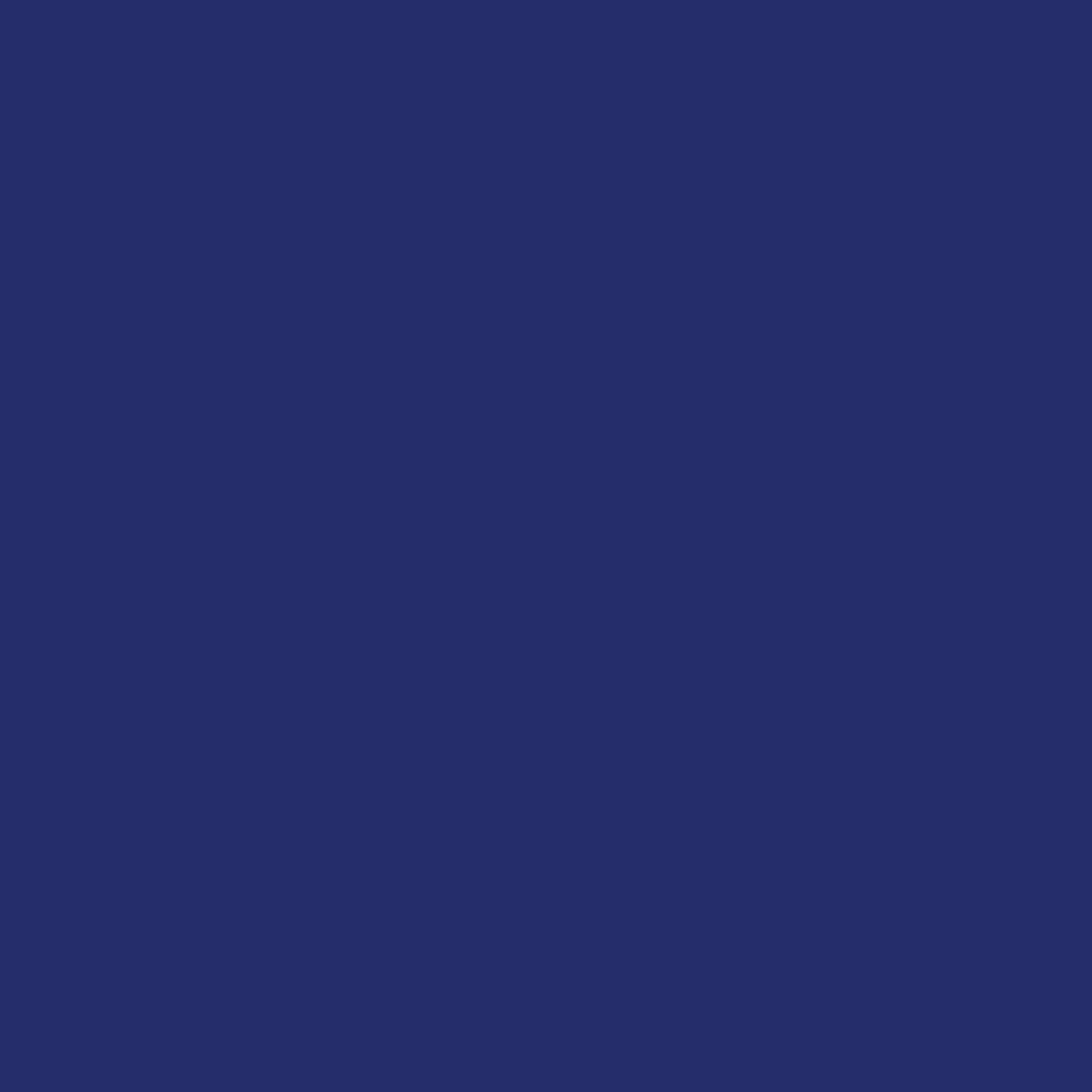 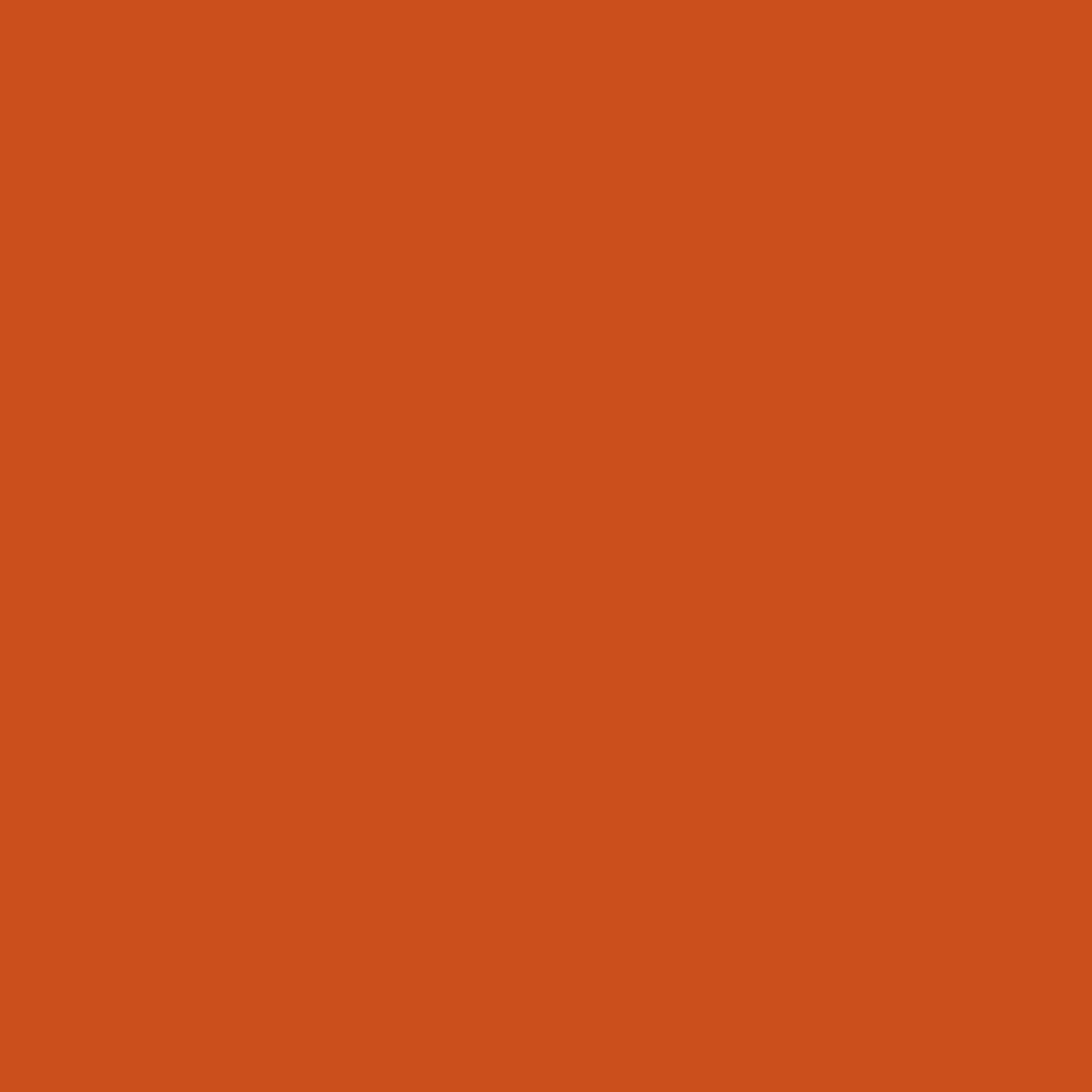 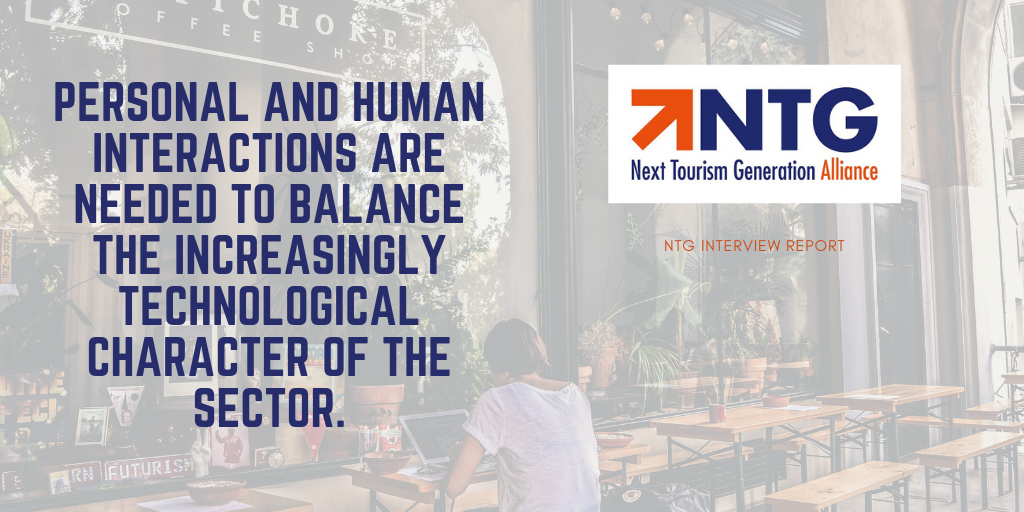 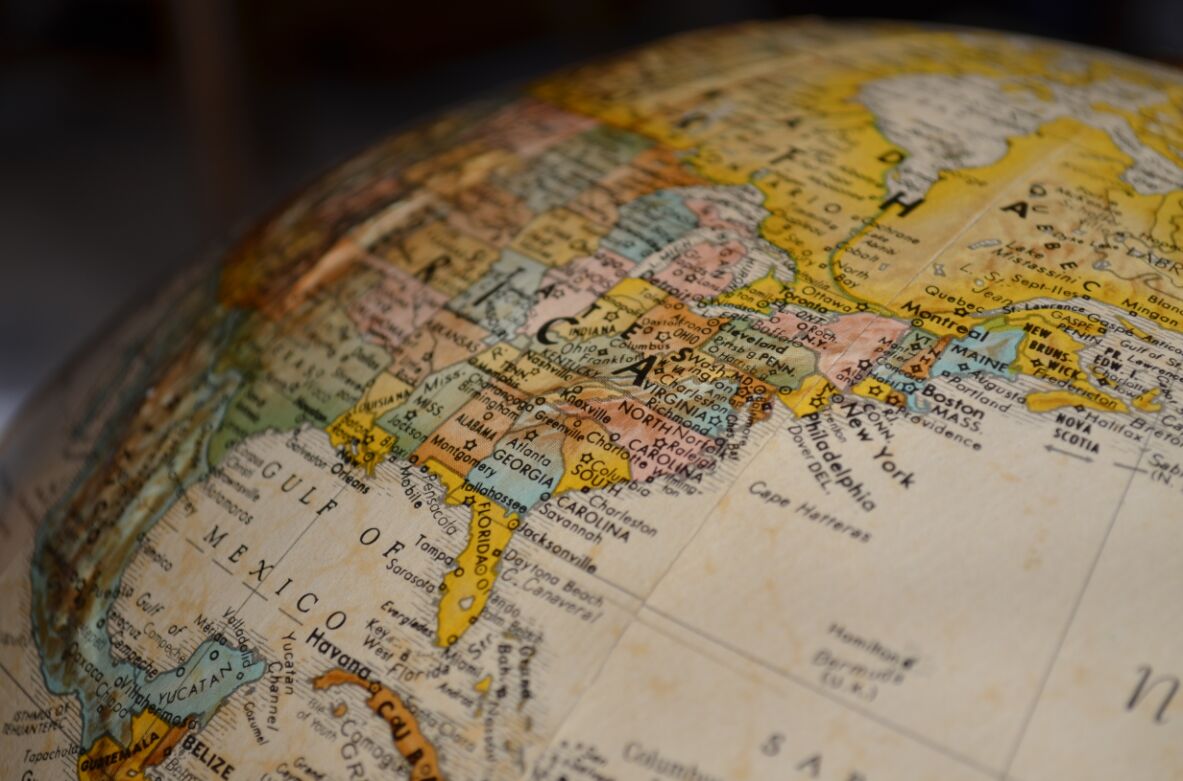 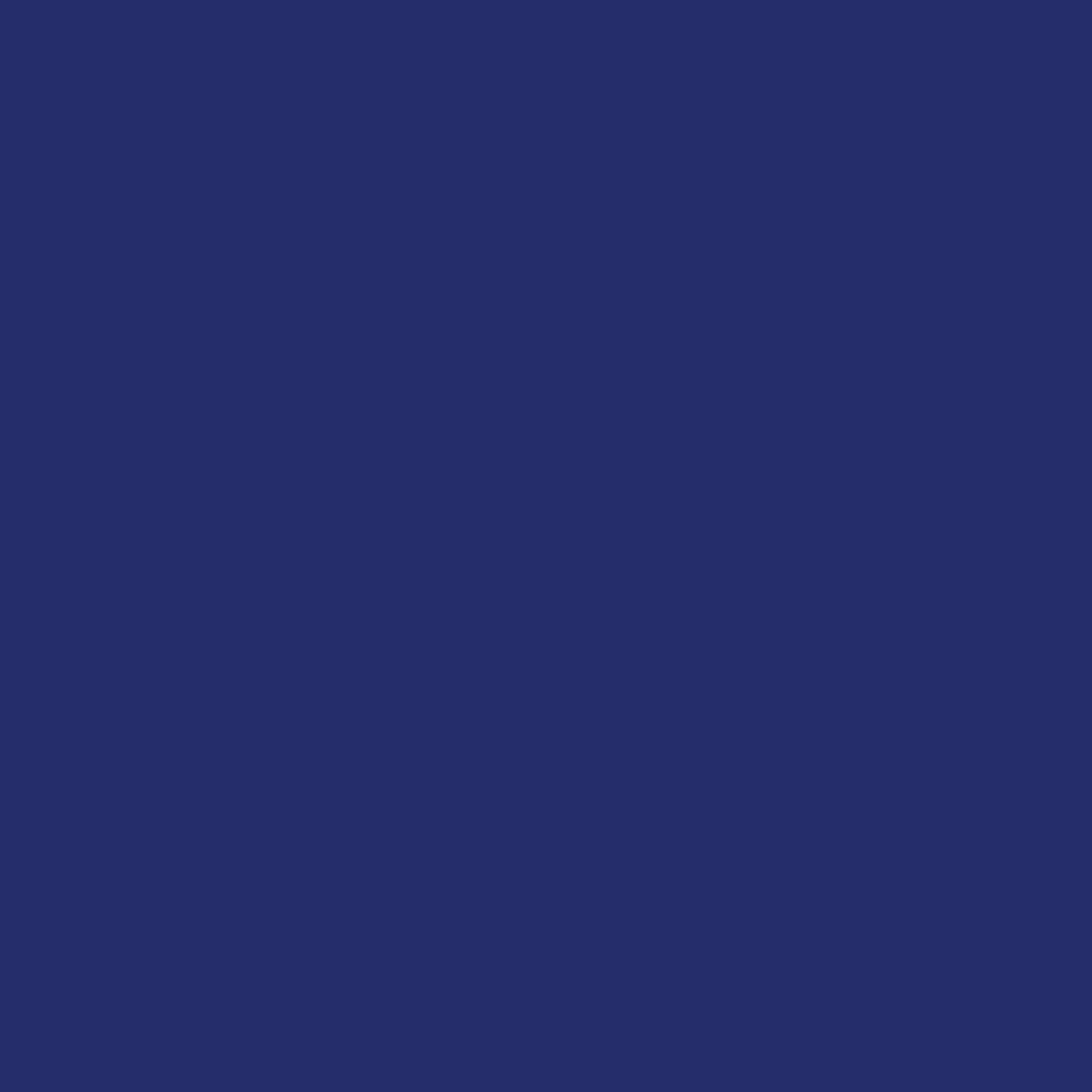 Digital skills need to go hand in hand with soft skills such as adaptability, flexibility, openness to innovation and self-learning skills.
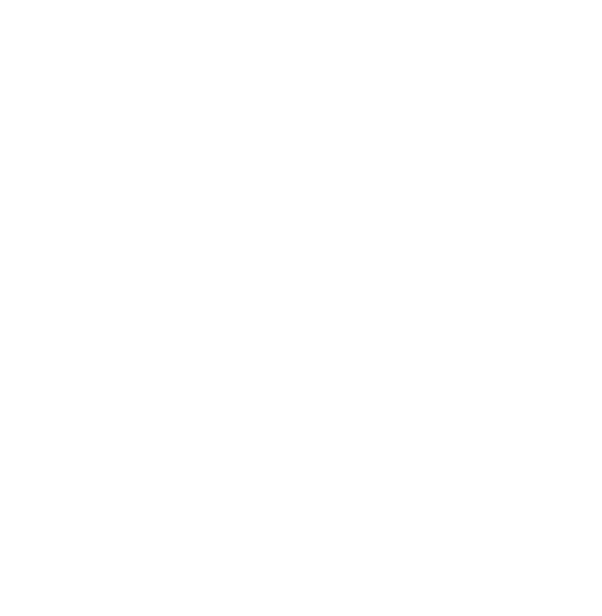 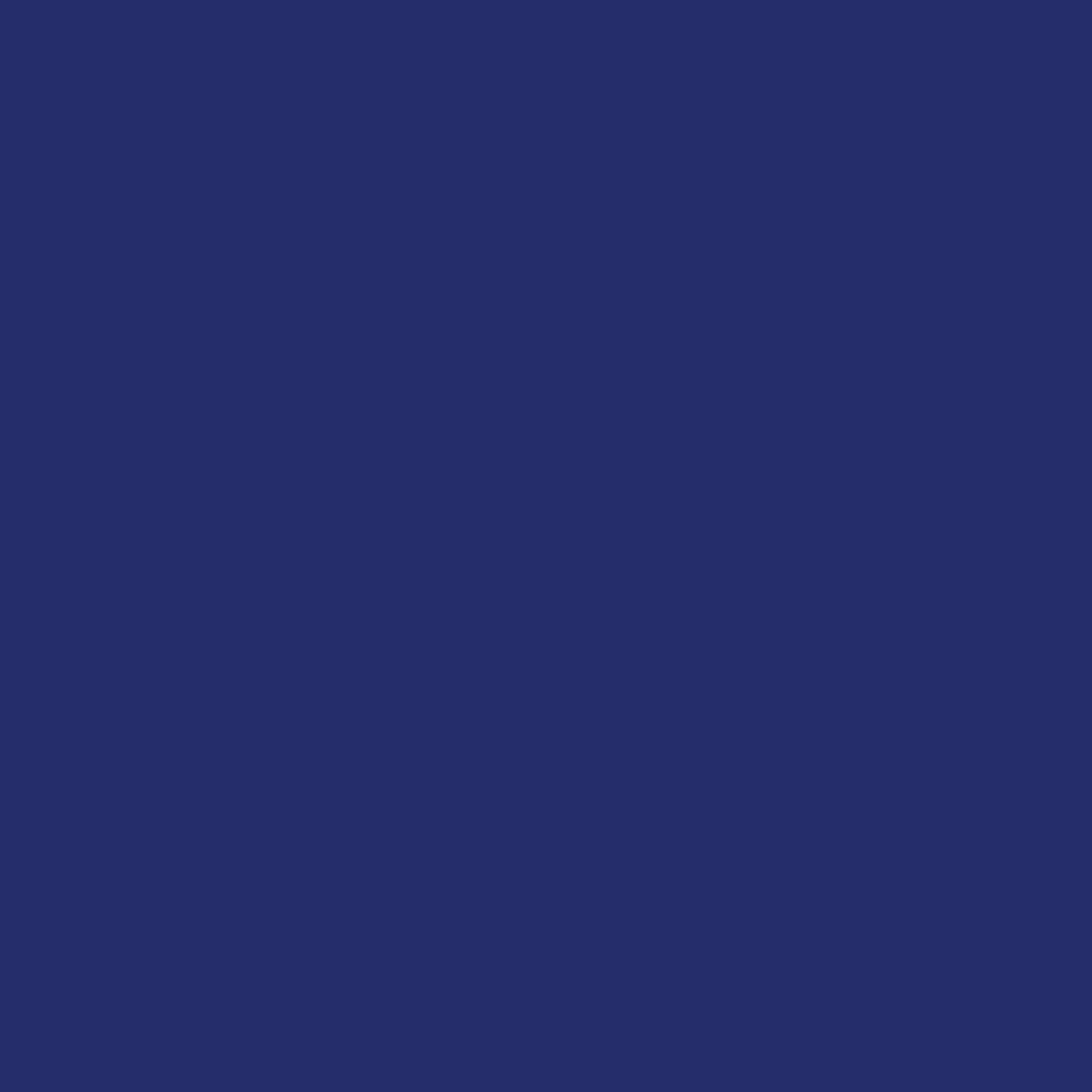 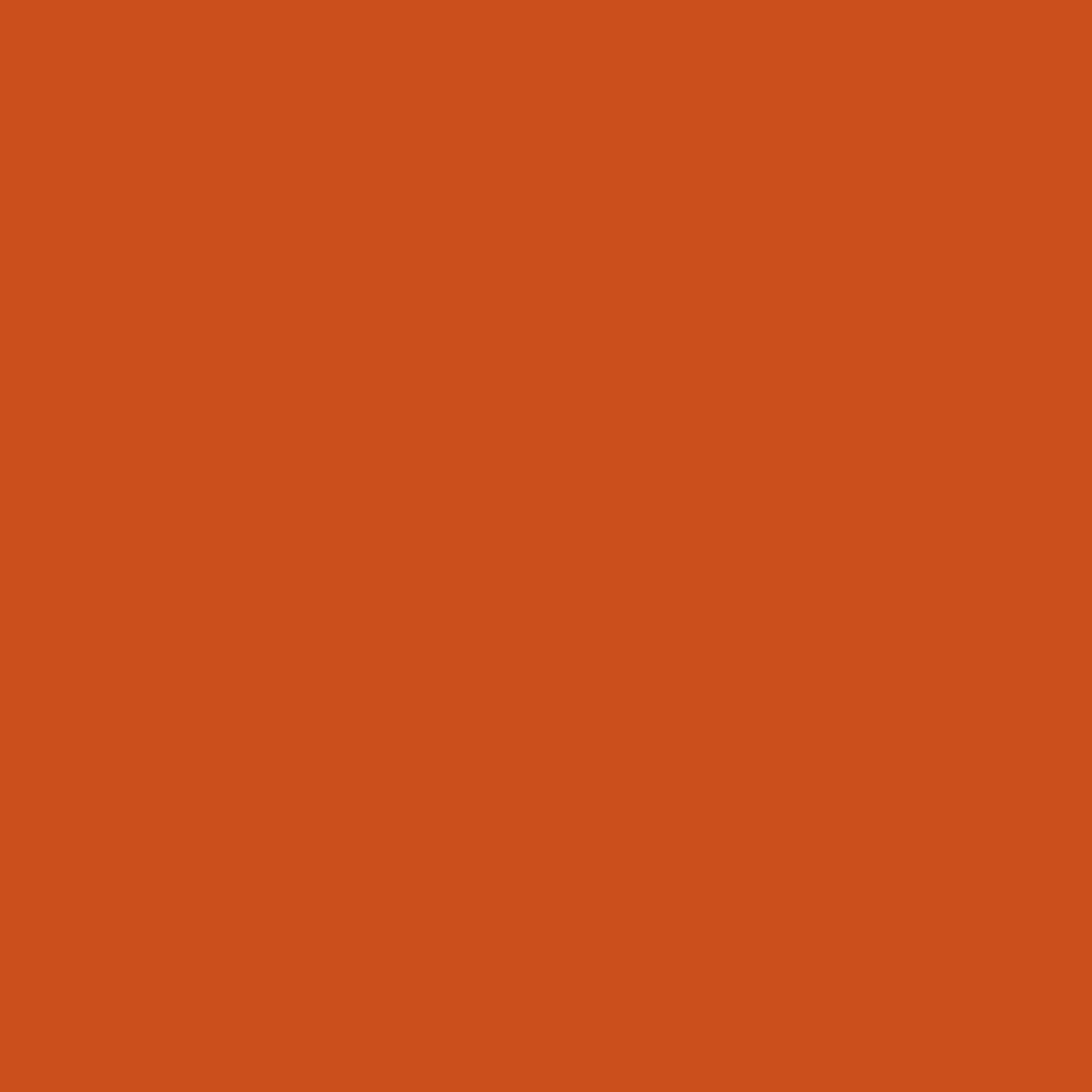 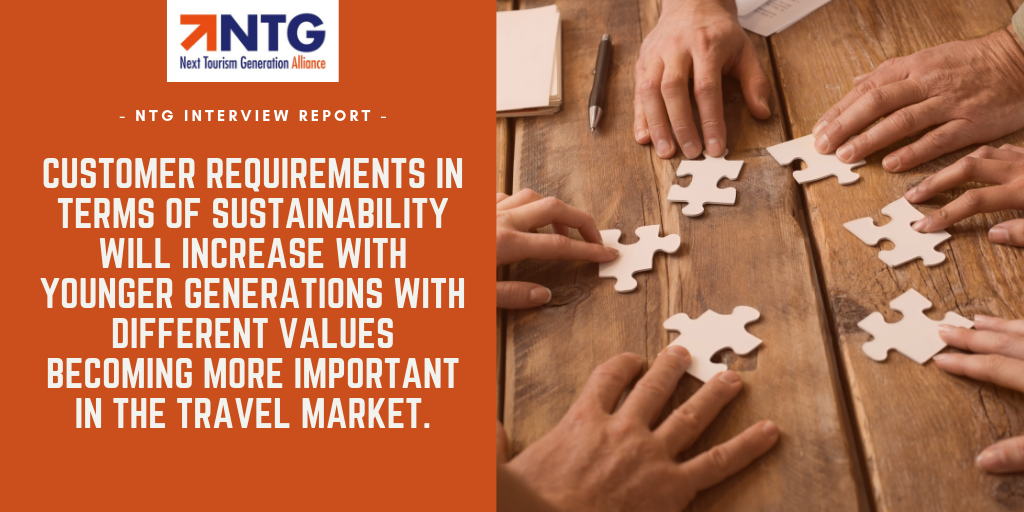 Life-long learning and self-learning skills are important to understand and cope with the ongoing changes in society.
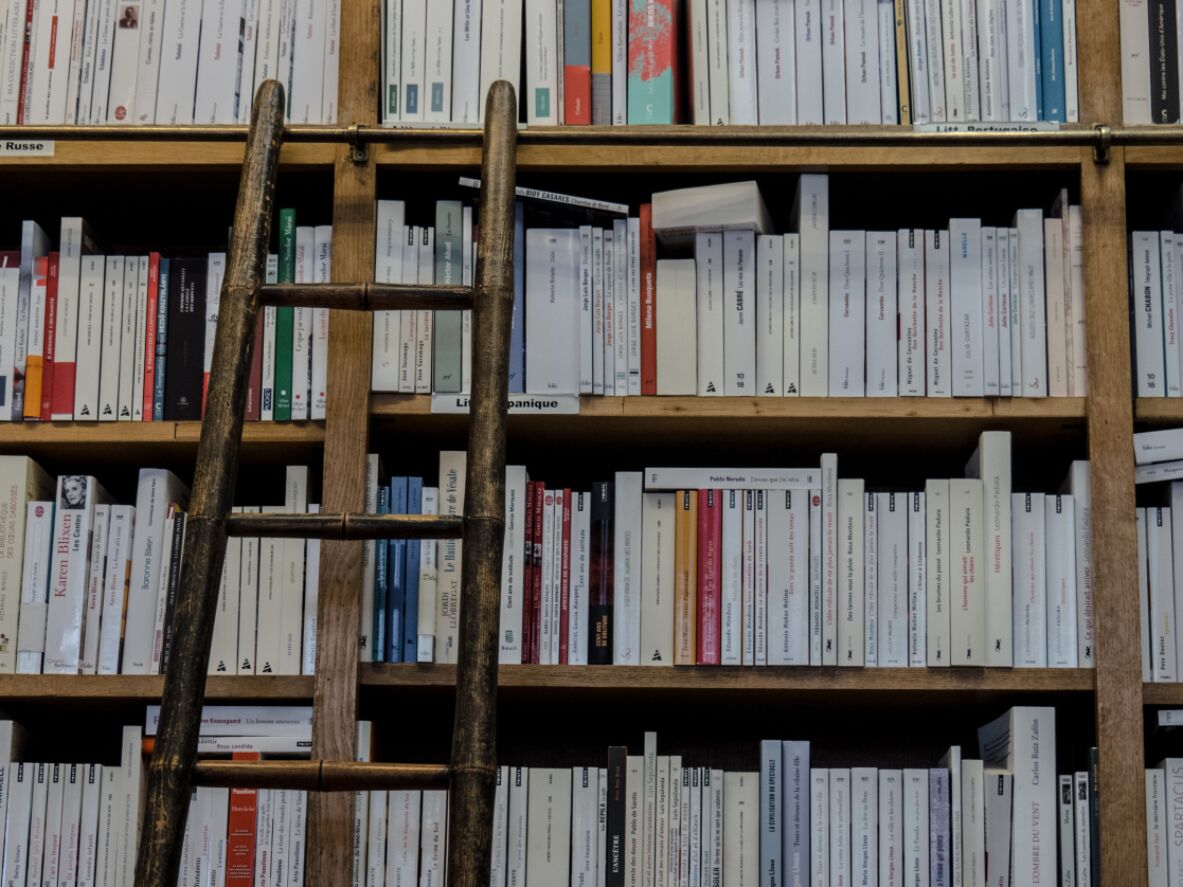 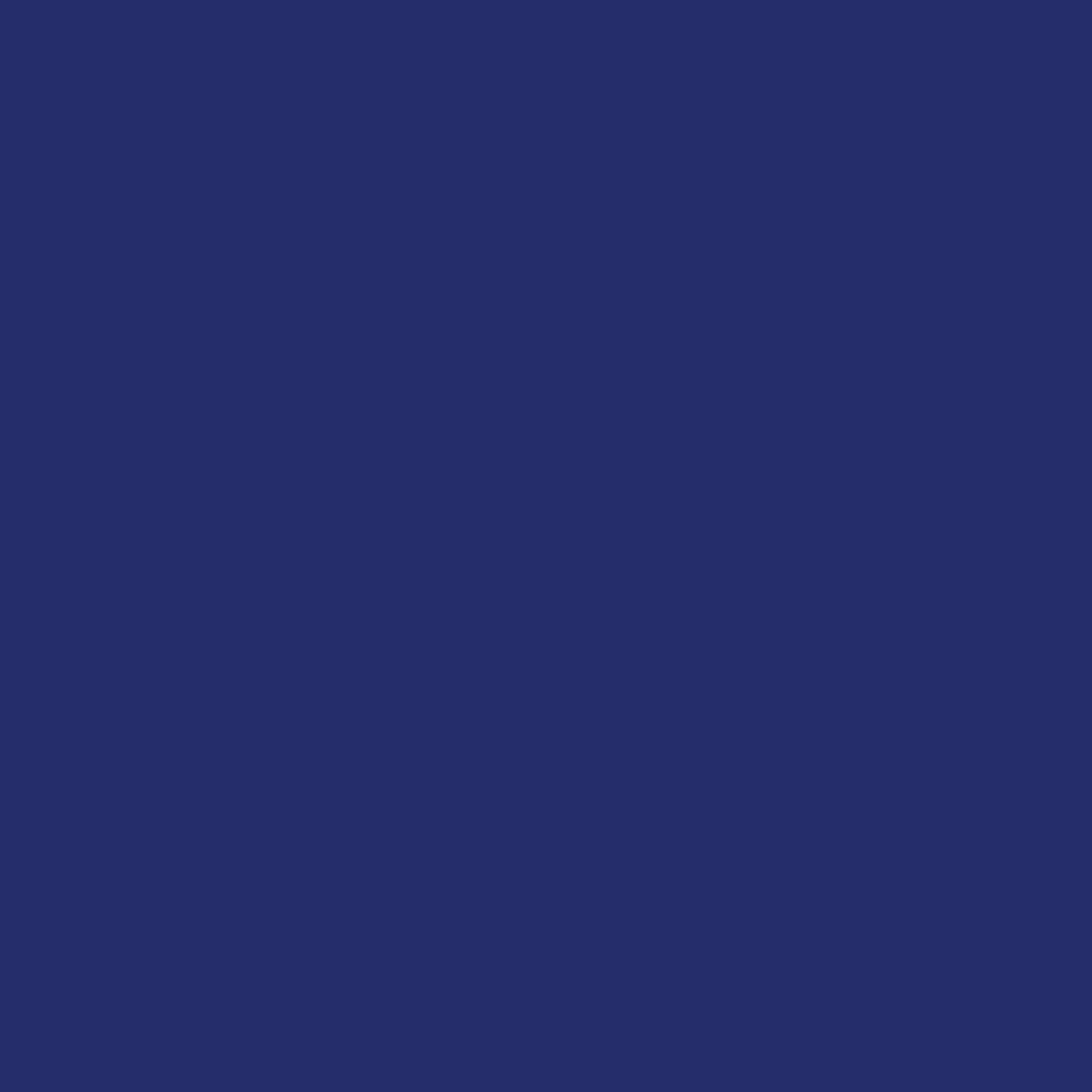 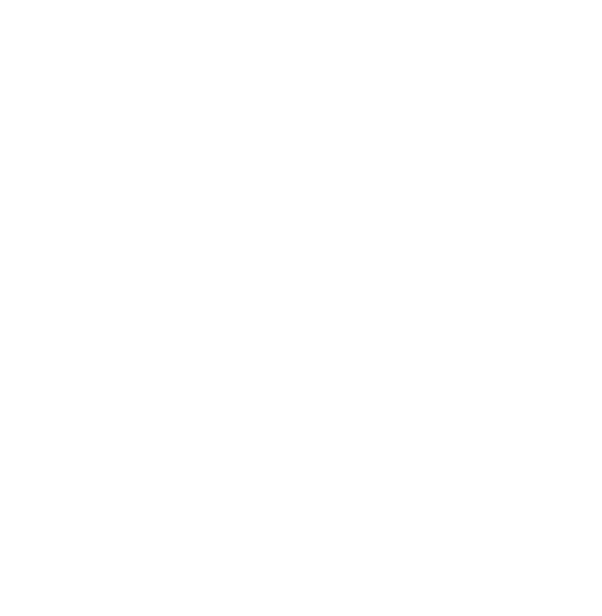 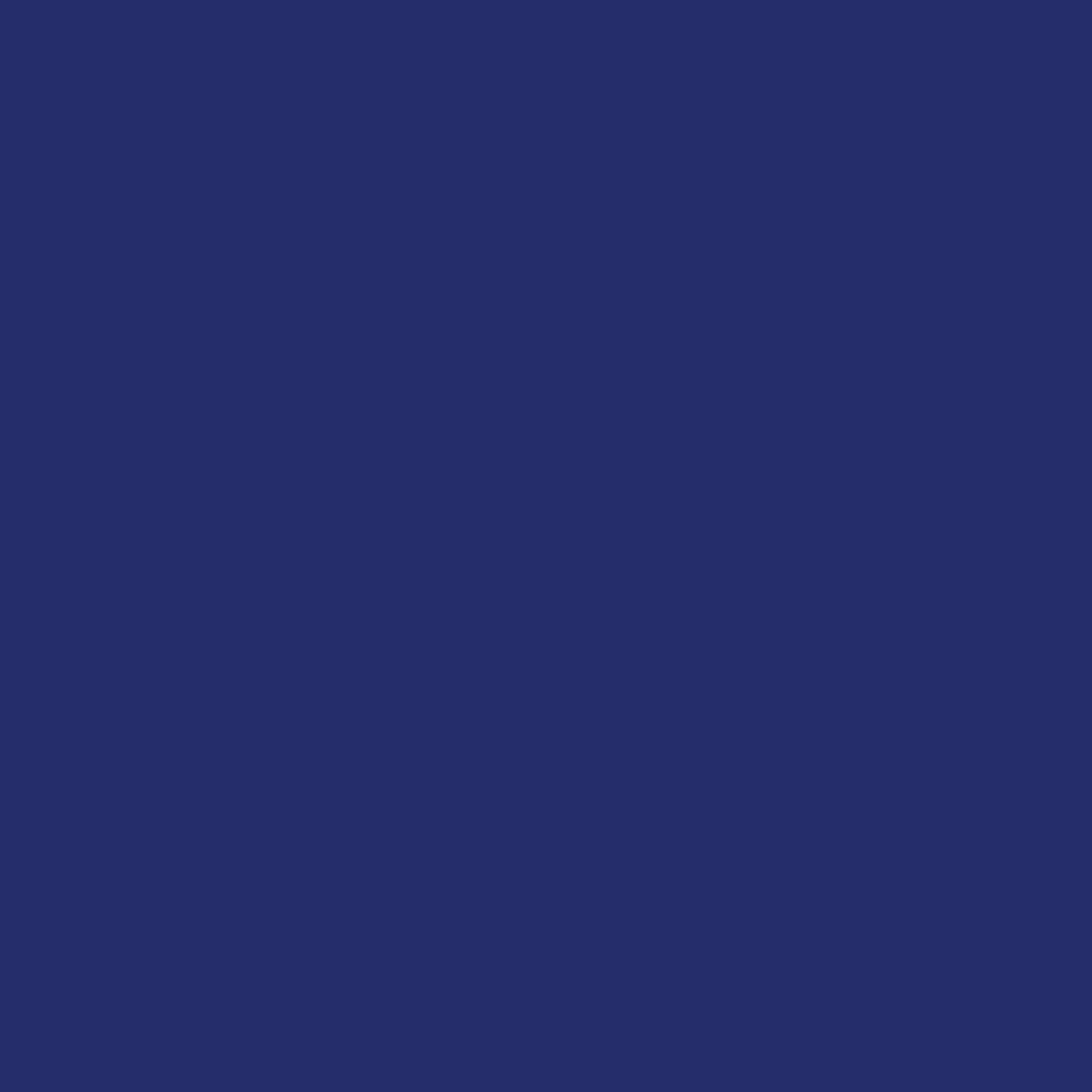 Insights
Future skills gaps in EU 


Artificial Intelligence (AI) and robotics skills

Skills related to applying digital hardware technologies, such as Augmented and Virtual Reality

Promotion of sustainable forms of transport (e.g. public transport)

Promotion of environmentally friendly activities and products

 			‘’WILLINGNESS TO CHANGE’’


Involvement: ILSG, Skills Matrix Validation (Sector Expert Groups), 
Join public NTG events (EU scope), participate in NTG activities, share knowledge and visibility on NTG platforms.
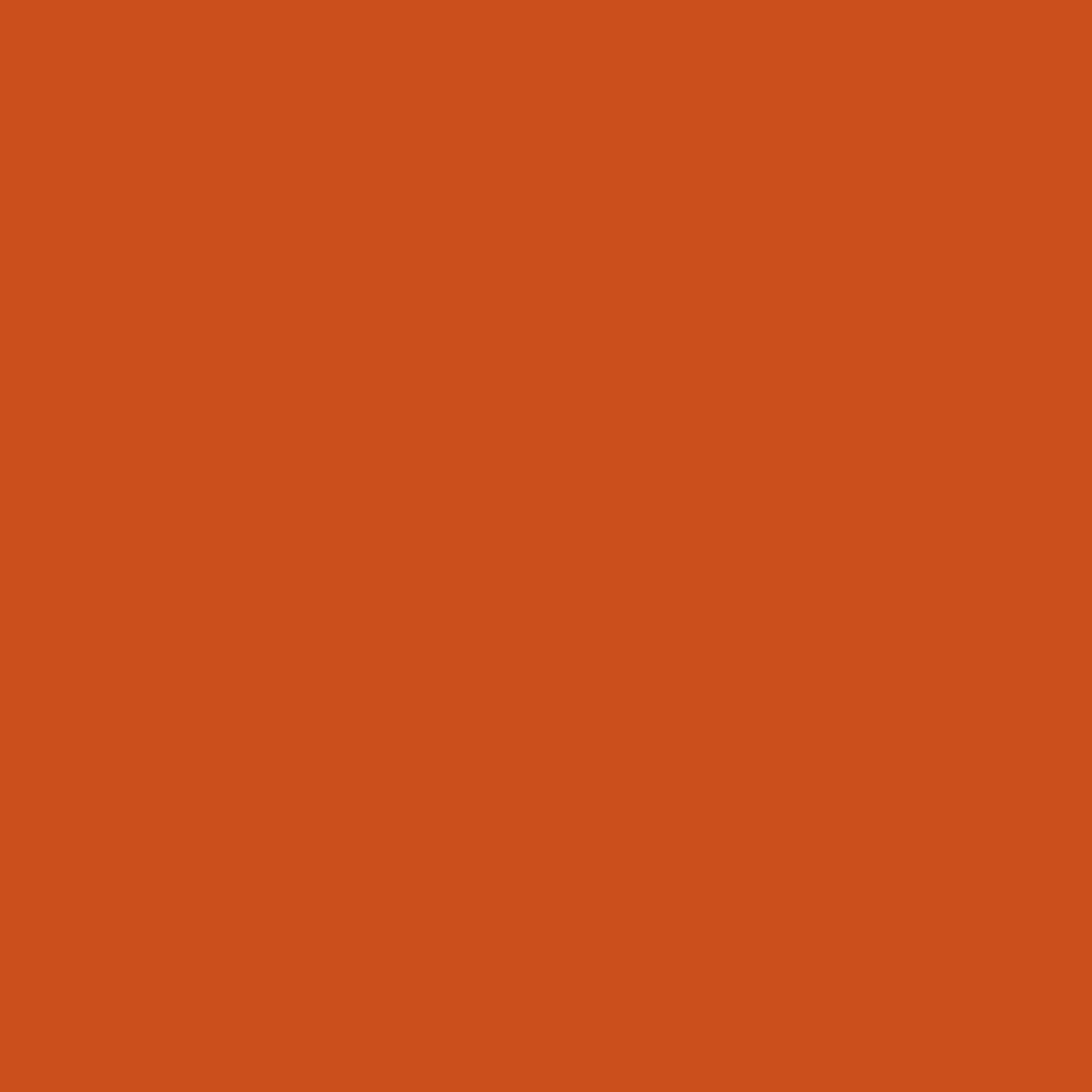 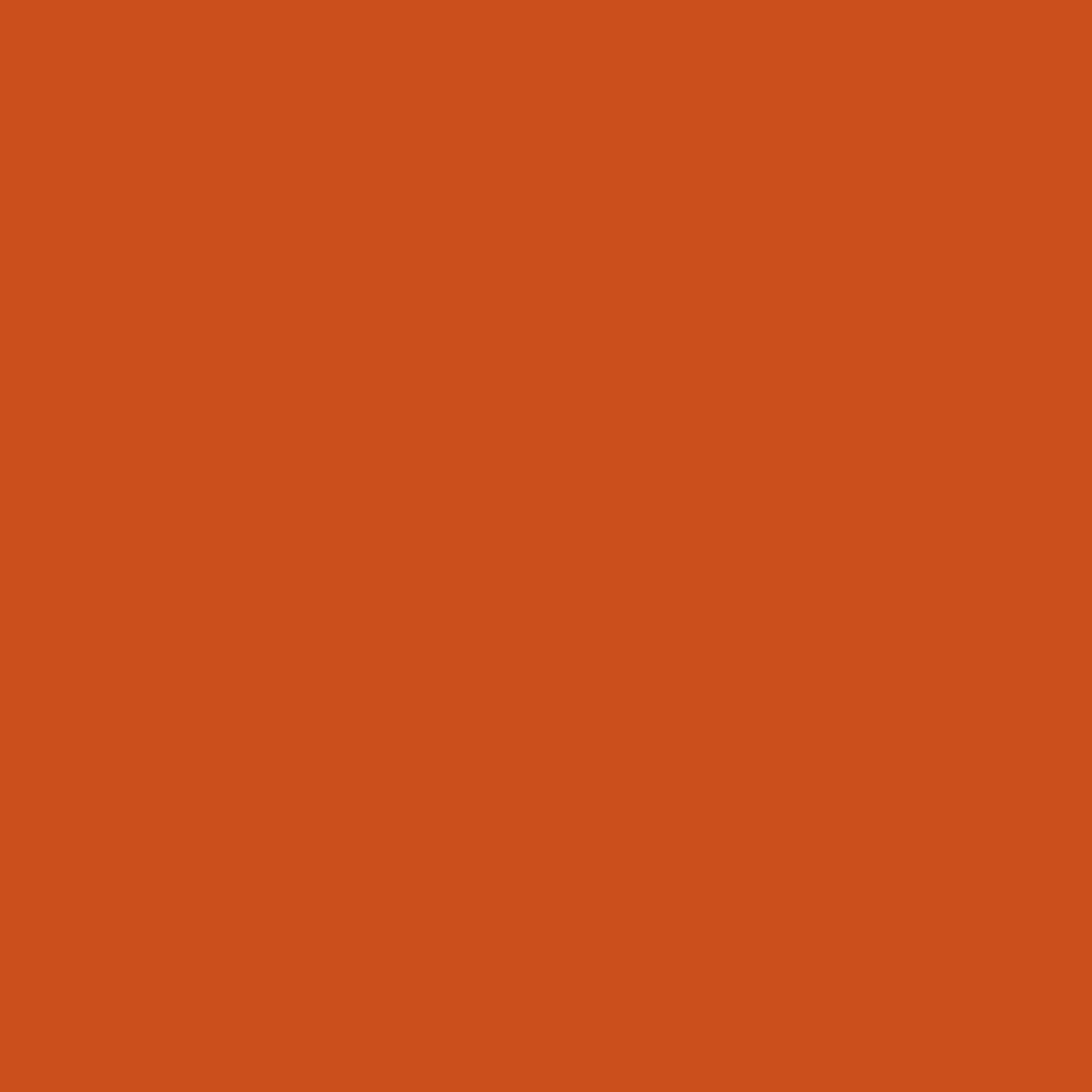 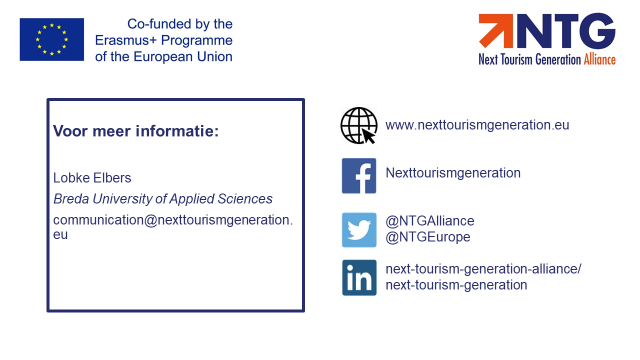 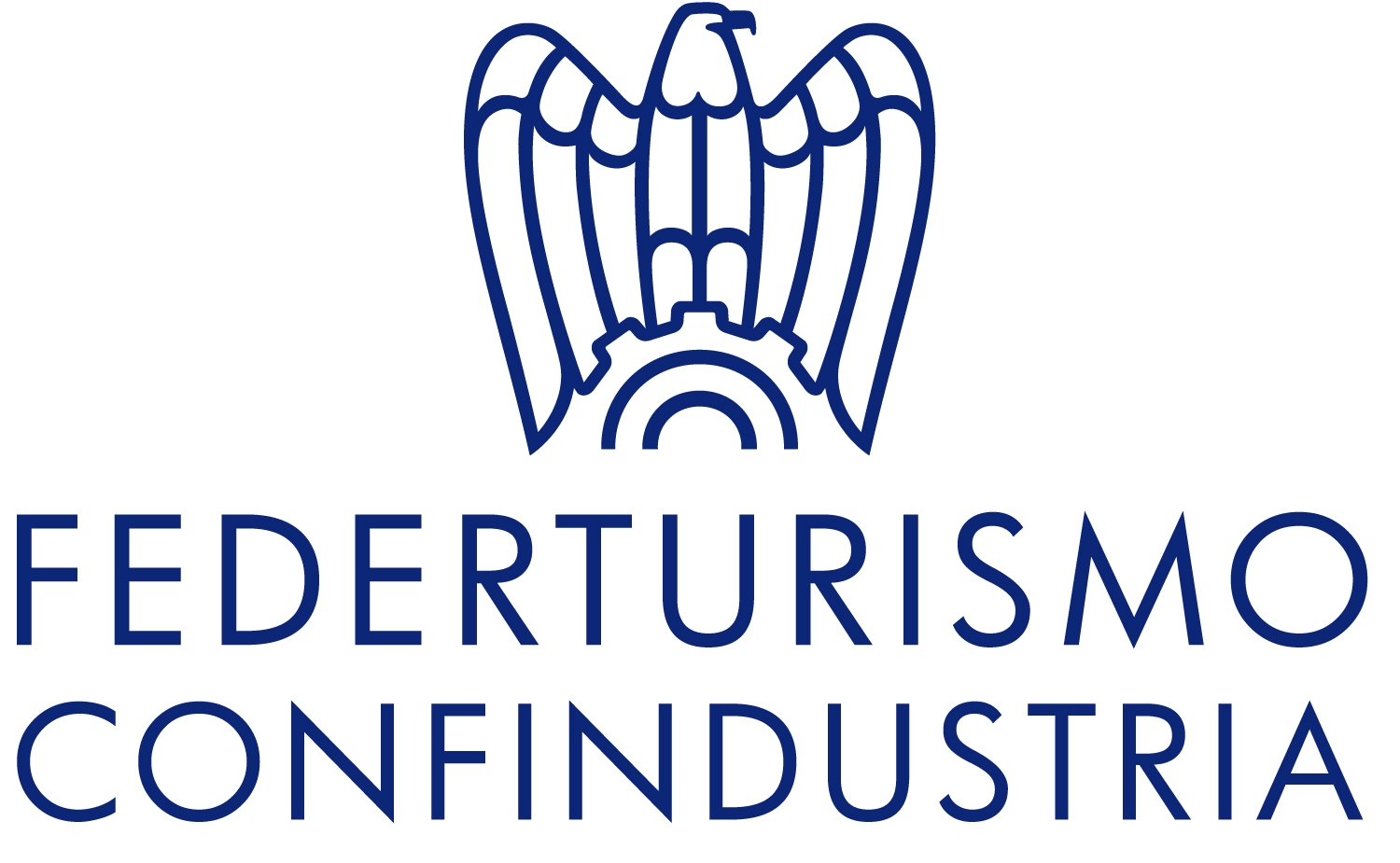 S
Silvia Barbone
NTG Project Coordinator 
s.barbone@federturismo.it